Литературно-музыкальная композиция посвященное творчеству Сергея Есенина
Сергей есенин – душа русского народа
Гой ты , русь, моя родная
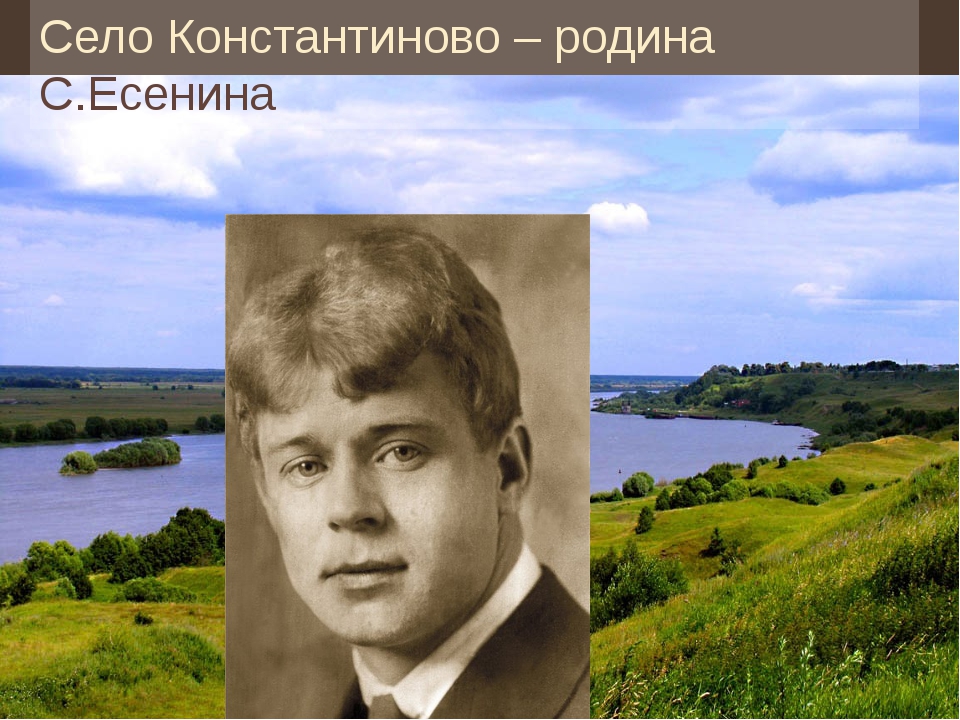